15.1 The Role of Statistics in the Research Process
Descriptive statistics
Methods that help describe the characteristics about a population
Inferential statistics
Methods that help understand relationships between variables and make judgements about a population
Examples of Statistical Conclusions
Descriptive Research:
25% of college students practice safe sex
75% engage in casual sex, with half unprotected

Inferential Research:
Use of Alcohol reduces Condom use in college pop
Statistics Terminology
Statistic: a summary value that describes a sample
Example: the average score for a sample

Parameter: a summary value that describes a population
Example: the average score for a population
15.2 Descriptive Statistics
Frequency distributions
A method of simplifying and organizing a set of scores by grouping them into an organized display 
A frequency distribution table consists of two columns of information:
X-axis► the scale of measurement
Y-axis ► the frequency of individuals located in each category
A Frequency Distribution Table
The table shows the distribution of scores from a 5-point quiz.
[Speaker Notes: Table 15.1 A Frequency Distribution Table]
Frequency Distribution Graphs
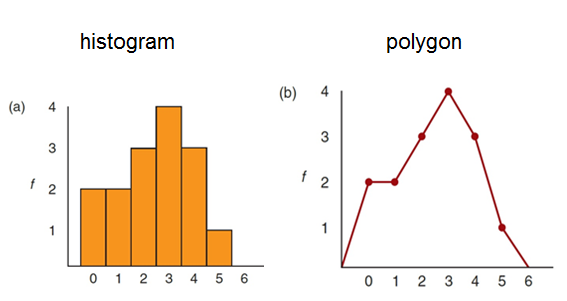 [Speaker Notes: Figure 15.1 Frequency Distribution Graphs
The same set of scores is shown in a histogram (a) and in a polygon (b).]
Measures of Central Tendency
Central tendency is a statistical measure.
Identifies a single score that defines the center of a distribution
Goal: to identify the value that is most typical or most representative of the entire group

Mean: mathematical average of a set of scores
Median: score that divides a distribution in half
Mode: most commonly occurring score
Standard Deviation
The square root of the variance

Provides a measure of variability by describing the average distance from the mean
Variance
Variance measures the variability of the scores by computing the average squared distance from the mean.
Measure the distance from the mean for each score ► square the distances and find the sum of the squared distances.
Compute the average squared distance by dividing the sum of the squared distances by n – 1.
Take the square root for standard deviation.
Describing Non-Numerical Data
[Speaker Notes: Most common Nominal Data: Frequency of yes and no, favorite color, sex, occupation ( cannot calculate averages)
Ordinal Variables: Rank Order (example: class ranking)]
Correlations
Measures and describe three aspects of the relationship between two variables:
The direction of the relationship is described by the sign of the correlation (+ or -).
The form of the relationship
Pearson correlation is most commonly used.
The degree of association of the relationship; Predictive Power
The data for a correlation
Always consist of two scores for each individual
The scores are identified as X and Y and can be presented in a table or in a scatter plot.
The numerical value of the correlation (0 to 1.00)
Regression
The statistical process of finding the linear equation
Produces the most accurate predicted values for Y using one predictor variable (X); uses the correlation coefficient (r)
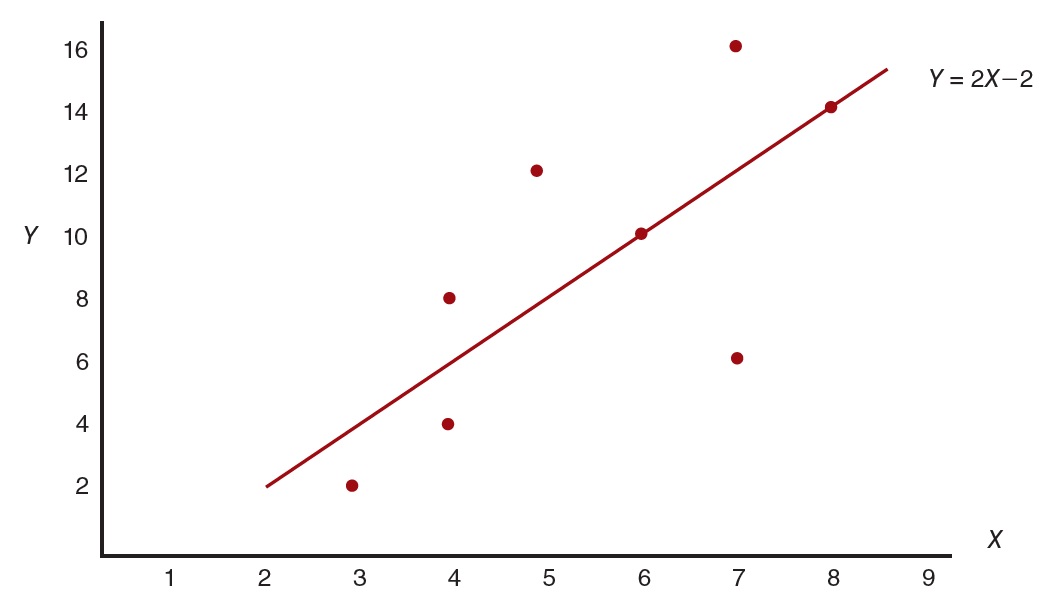 Multiple Regression
Often, researchers want to use more than one predictor variable to make more accurate predictions.
Multiple regression
Multiple regression equation
Example: Predicting Weight based on Height and Gender
Inferential Statistics
Inferential statistics addresses the issue of how accurately a sample represents a population.
Sampling error: naturally occurring difference between a sample statistic and the population parameter

Population of 1,000 College Students

Population Parameters
Average age = 21.3 Years
Average IQ = 112.5
56% female, 44% male
Inferential Statistics
Study Sample 1
Eric
David
Laura
Karen
Brian
Sample Statistics
Average age = 19.8
Average IQ = 104.6
40% female, 60% male
Inferential Statistics
Study Sample 2
Stacey
Kristen
Sara
Andrew
Jessica
Sample Statistics
Average age = 20.4
Average IQ = 114.2
80% female, 20% male
Question: Which sample has the least sampling error?
Inferential Statistics
What is a hypothesis test?
A systematic procedure
Determines whether the sample data provide convincing evidence to support the original research hypothesis
Goal of a hypothesis test
Rule out chance as a plausible explanation for the results
Predictions exist beyond the possibility of chance
The Five Basic Elements of a Hypothesis Test
Null hypothesis
Sample statistic
Standard error
Test statistic
Alpha level (level of significance)
Errors in Hypothesis Testing
Factors That Influence the Outcome of a Hypothesis Test
Supplementing Hypothesis Tests with Measures of Size Effects
It is recommended to include an independent measure of effect size.
Cohen’s d
Percentage of variance
Confidence intervals
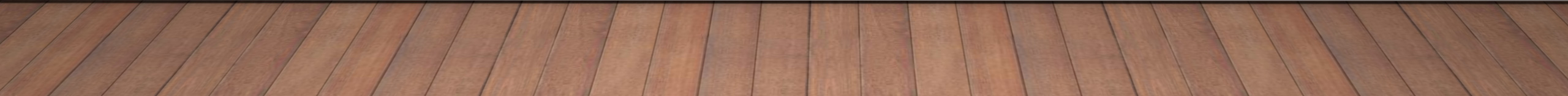 Finding the Right Statistics for Your Data
Three distinct data structures:
Category 1: descriptive research strategy
one group of participants; one variable measured per participant
Category 2: correlational research strategy
one group of participants; two (or more) variables measured for each participant
Category 3: experimental, nonexperimental, and quasi-experimental research strategies
two or more groups of scores with each score a measurement of the same variable
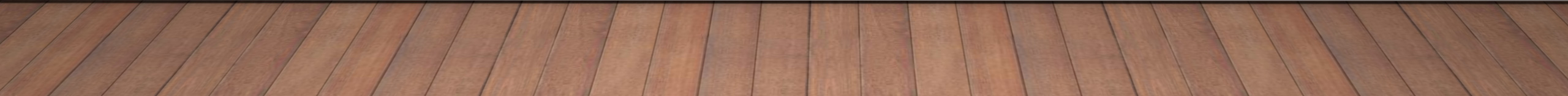 Statistics for Data from Category 1 (1 of 3)
Numerical scores from interval or ratio scales
Descriptive Statistics
Mean and Standard deviation
Inferential Statistics (If a reasonable hypothesis exists.)
Single-sample t  test
Use the sample mean to test a hypothesis about the population mean
Proportions or percentages to describe the distribution across categories
Chi-square test for goodness of fit 
Use the sample frequencies to test a hypothesis about the proportions in the population
[Speaker Notes: Figure 15.12 Statistics for Data from Category 1: A Single Group of Participants with One Score per Participant
The goal is usually to describe the variable as it exists naturally.]
Statistics for Data from Category 1 (2 of 3)
Ordinal scores (ranks or ordered categories) Median
Proportions or percentages to describe the distribution across categories
Chi-square test for goodness of fit 
Use the sample frequencies to test a hypothesis about the proportions in the population
[Speaker Notes: Figure 15.12 Statistics for Data from Category 1: A Single Group of Participants with One Score per Participant
The goal is usually to describe the variable as it exists naturally.]
Statistics for Data from Category 1 (3 of 3)
Nominal scores (named categories) Mode
Proportions or percentages to describe the distribution across categories
Chi-square test for goodness of fit 
Use the sample frequencies to test a hypothesis about the proportions in the population
[Speaker Notes: Figure 15.12 Statistics for Data from Category 1: A Single Group of Participants with One Score per Participant
The goal is usually to describe the variable as it exists naturally.]
Statistics for Data from Category 2
[Speaker Notes: Figure 15.12 Statistics for Data from Category 1: A Single Group of Participants with One Score per Participant

The goal is usually to describe the variable as it exists naturally.]
Statistics for Data from Category 3
Analysis methods:
Numerical scores ► one-way ANOVA and t-tests (independent or repeated measures)
Nominal or ordinal scales ► chi-square test for independence
Two-factor designs with interval or ratio scales ► two-way ANOVA
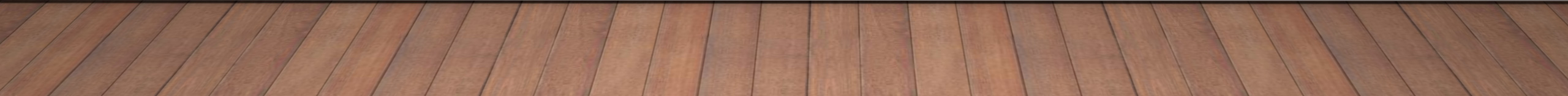 Special Statistics for Research
The Spearman–Brown formula
Adjusts the simple correlation measured by split-half reliability 
Two basic concerns of split-half reliability:
Scores are based on only half of the test scores.
Tends to underestimate the true reliability of the full test
Spearman–Brown formula increases the size of the correlation producing a better estimate of the true reliability for the full test set.
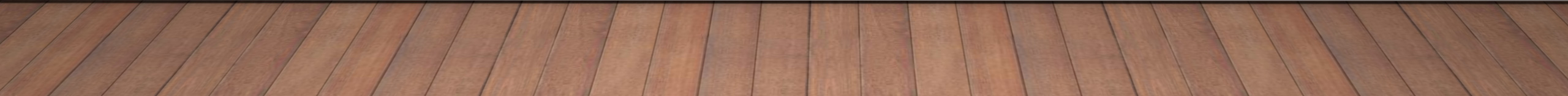 The Kuder–Richardson Formula 20 (K-R 20)
Cronbach’s Alpha
A modification of the K-R 20
Used when test items have more than two alternatives
Measures split-half reliability by estimating the average correlation
Obtained by considering every possible way to split the test in half
Produces values between 0 and 1.00
Cohen’s Kappa
A measure of agreement that attempts to correct for chance
Corrects for interrater agreements